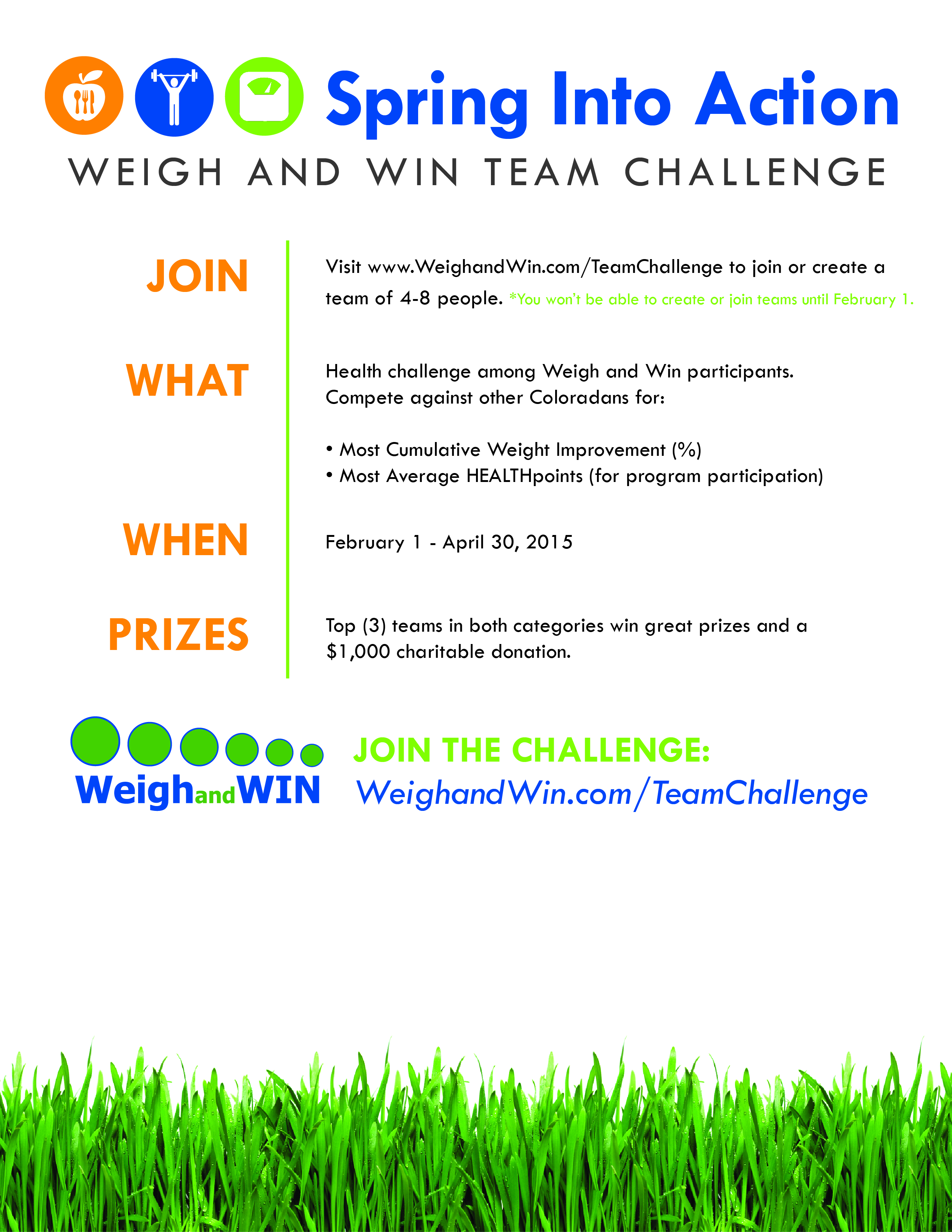 PCCLD Weigh and Win Challenge:
Submit your team name and member list to Jane Carlsen by Feb. 1st.  Team Names will be posted and tracked on the Portal.  Prizes will be awarded!  First Place Team Members in each Weight Improvement & Health Points categories will receive $15 Sports Authority Gift Cards, Second Place Teams will receive Arm Band Gadget Holders, Third Place Teams will receive Collapsible Water Bottles.
Begin 2015 by creating a healthier YOU!